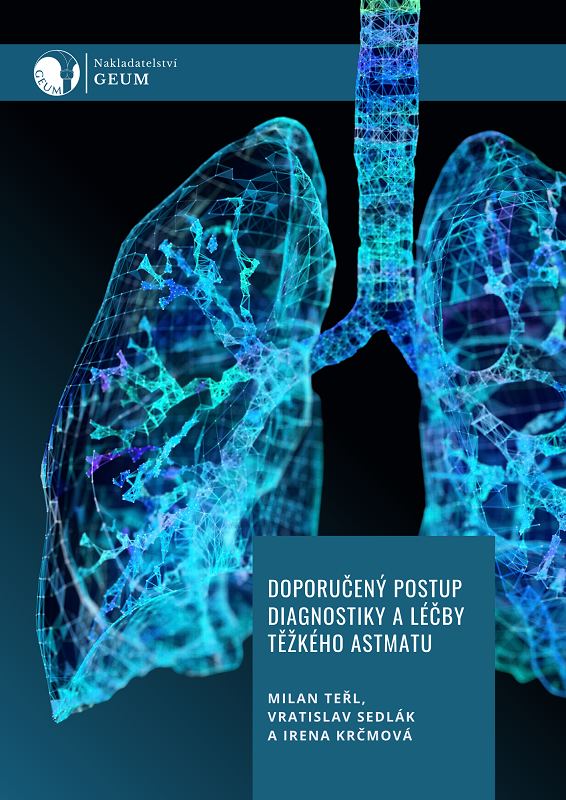 Doporučený postup  diagnostiky a léčby těžkého astmatu
část
Proč?
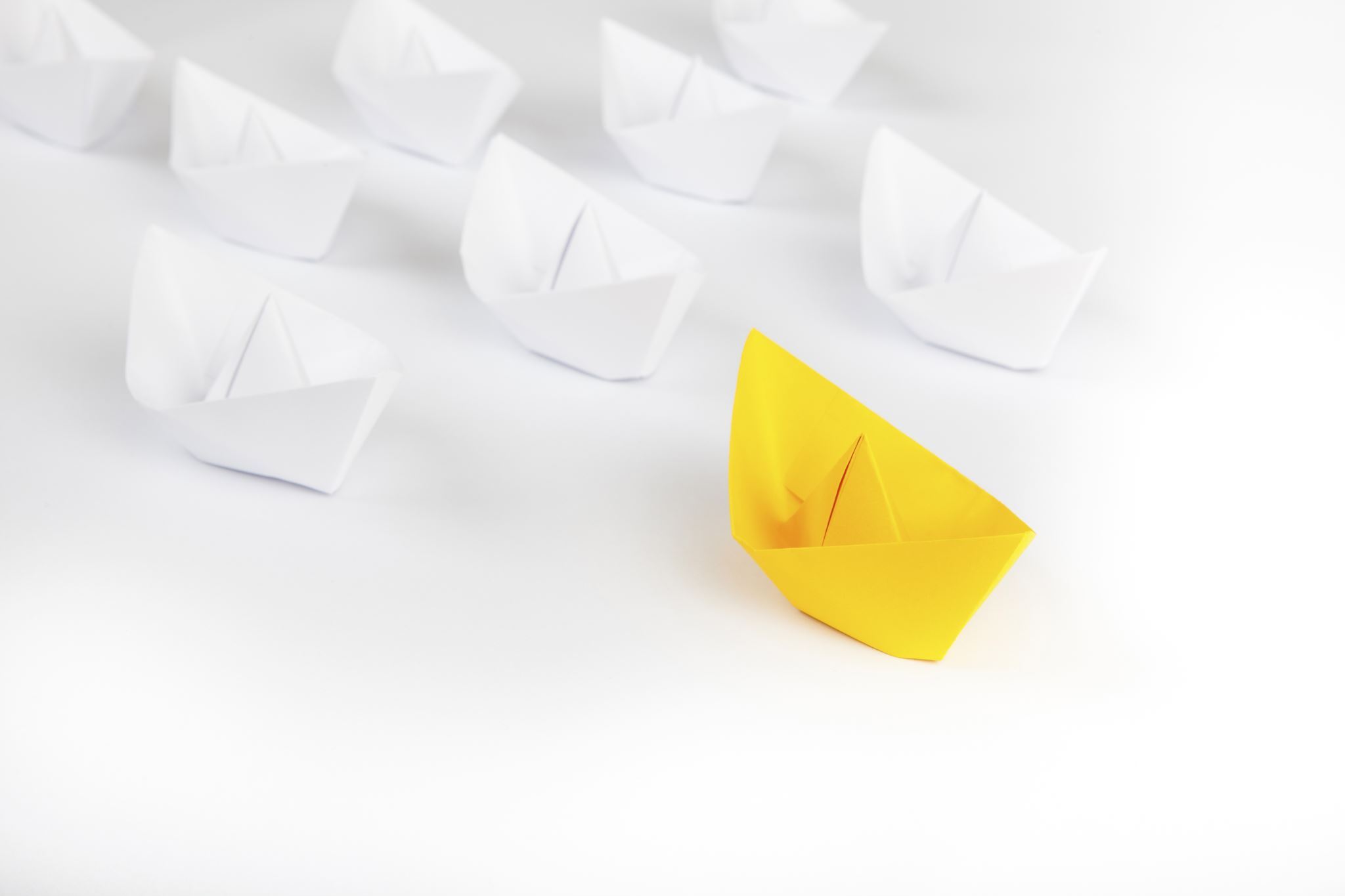 Aktivita odborných skupin ČPFS
Změna vedení NCTA
Kuchařka pro lékaře referující do center
Kuchařka pro lékaře v centrech
Shrnutí zkušeností
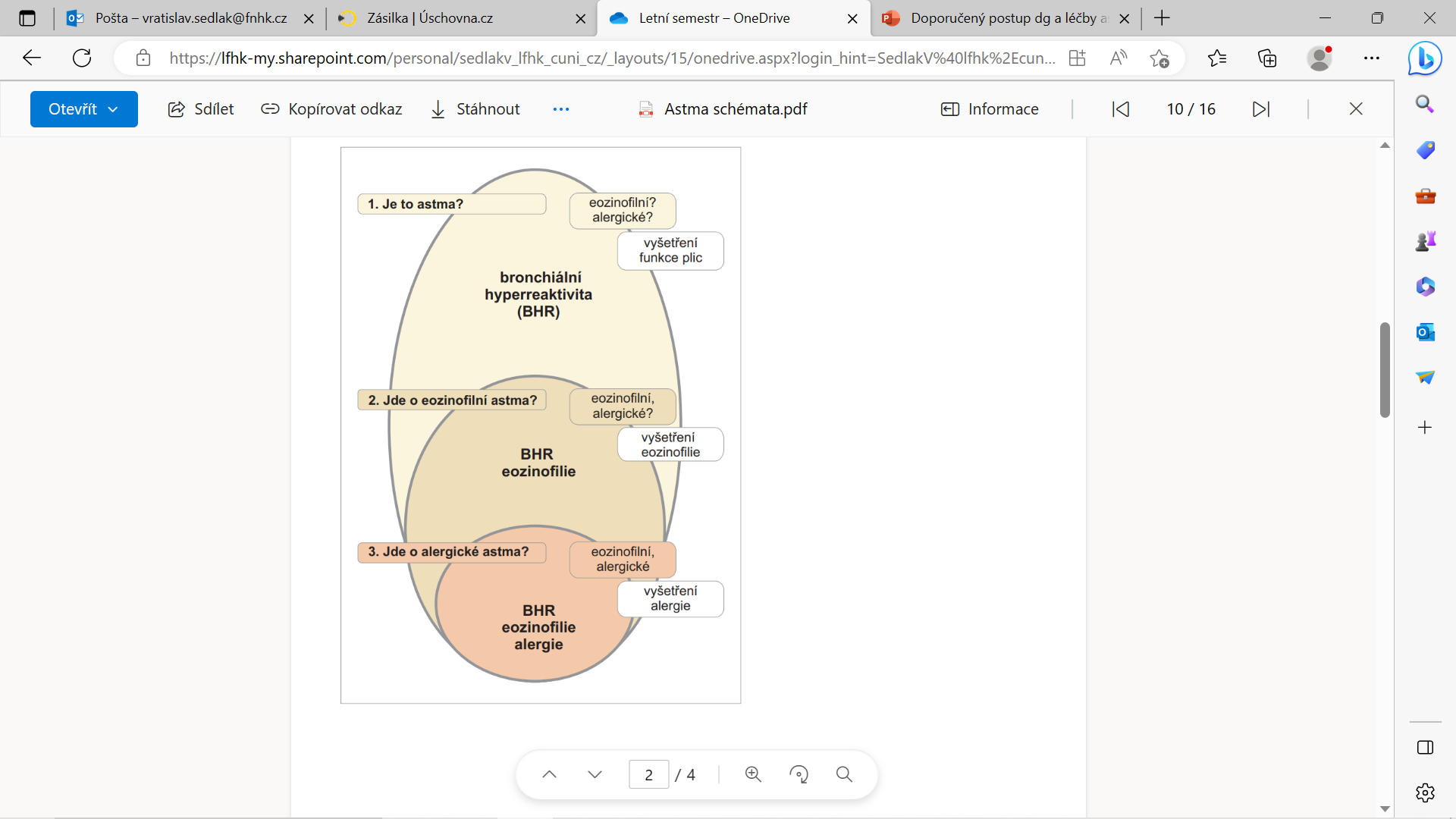 Co má vědět o těžké astmatu lékař 1. linie
Jde o těžké astma ? 
Je dané astma eozinofilní
Je eozinofilie způsobena alergií
Definice pojmů
Těžké astma
Obtížně léčitelné astma
Těžké refrakterní astma
Těžká exacerbace astmatu
Dlouhodobá kortikoterapie
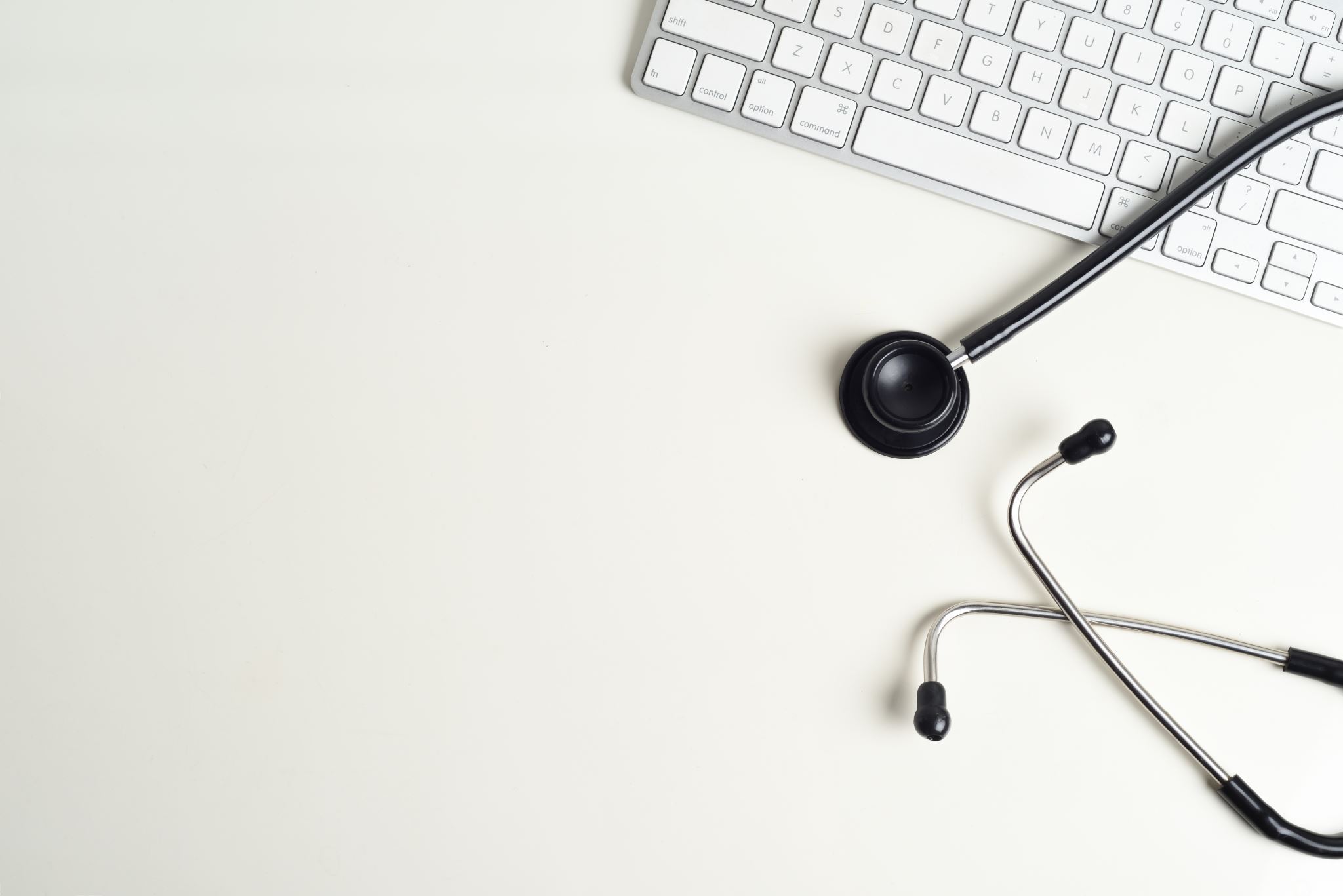 Jak má být pacient vyšetřen
Funkce plic
Eozinofilie
Alergie

Komorbidity
Expozice
Nemedicínské aspekty
Koho odeslat
2 a více - dokumentované exacerbace za poslední rok  ​
Trvalá kortikoterapie
Aspekty spolupráce
Dokumentované exacerbace
Opakované testy eozinofilie á 1R v klidu a při AE
Adherence k léčbě
Inhalační technika
RTG
ORL
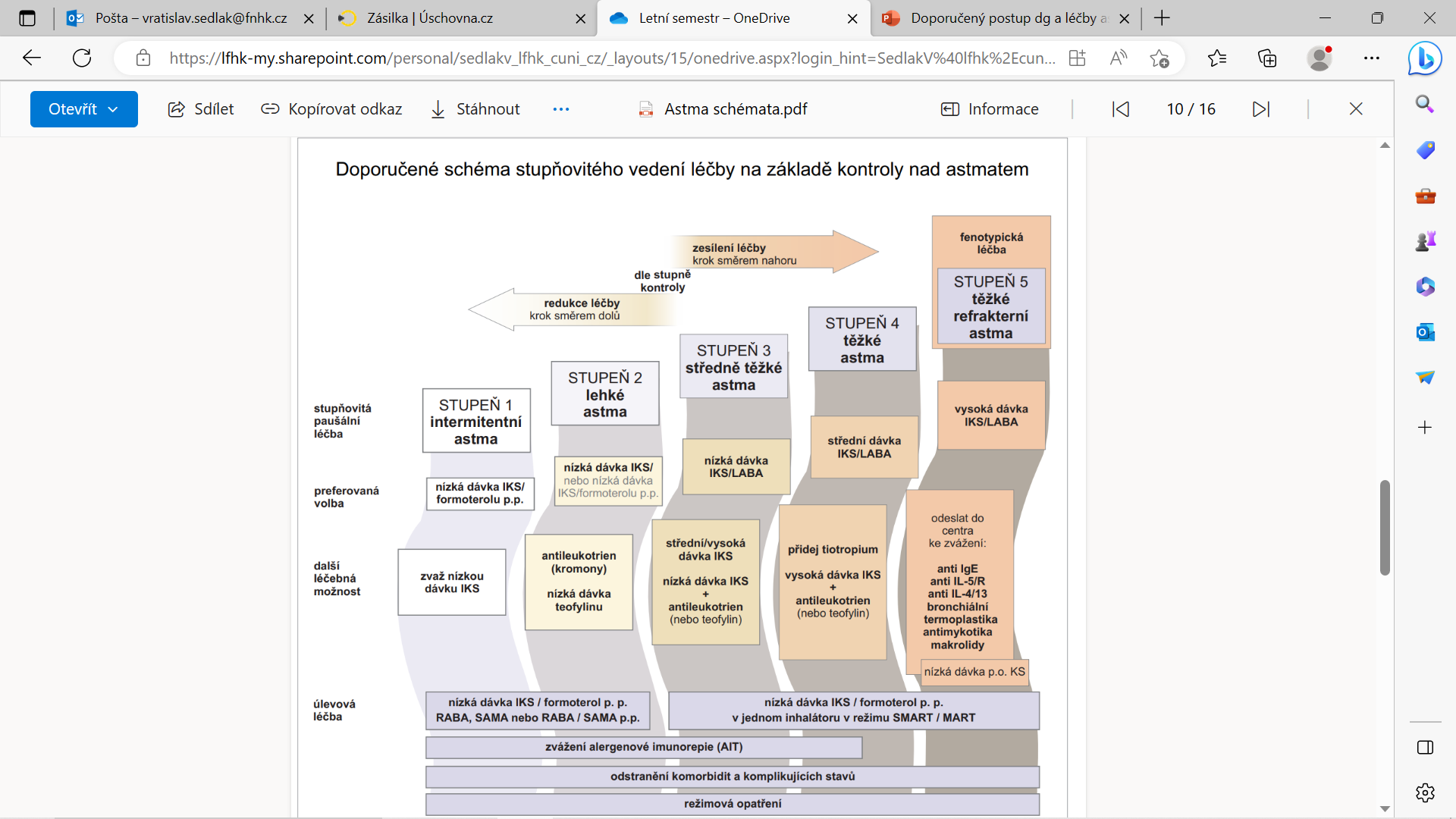 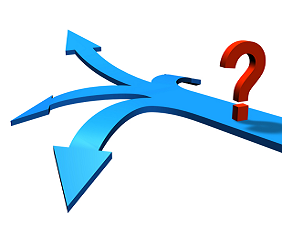 Děkuji za pozornost